PSYCHOLOGY
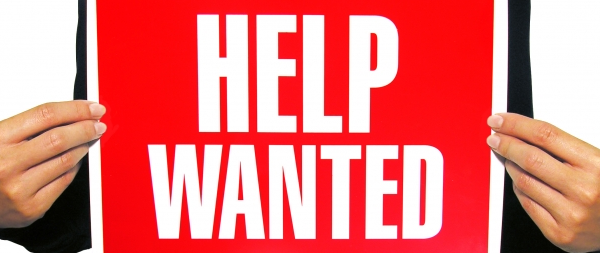 OUR PROGRAM
Currently 5 full-time faculty – 
All carrying an overload due to non-replaced retirement in 2013
FTEF SUM = 26.78 (annual)
115 sections per year
Currently 68% of sections P/T & OL, up from 48%                           before retirement
TREND ANALYSIS
2015-16:
FTES = 597.62
Enrollment (1st census) = 5,837
Instruction Cost per FTES = $1666 (low cost program) 
Fill Rate = 102%
Retention rate = 89%
Success rate = 68%
WSCH/FTEF = 688 (high productivity)
CURRICULUM AND ASSESSMENT
Current with all CLO/PLO/ILO assessment cycles
Up-to-date with all Program Review and Curriculum 
We regularly update curriculum and course offerings to improve program and increase student success
Spring 2016: New Statistics course
Benefits students in Psychology, Sociology, Administration of Justice, Kinesiology, Nursing, Political Science, Anthropology and Business Administration
COMMUNITY CONNECTION
Psychology AA-T degree established 2013
Degrees Awarded
2013-14 = 3
2014-15 = 40 
2015-16 = 83
Psychology 141 is a prerequisite for Nursing
Psychology 101 is a prerequisite for Medical Assisting
Health Psychology course now part of BA in Respiratory Care
INSTITUTIONAL OUTLOOK
Psychology is a high demand program
25% of FTES in BBSS Division
102% fill rate, avg section size = 52 students, 89% retention, 68% success rate
Popular and successful AA-T degree preparing students for transfer
Currently 68% of sections Part-Time & Overload
We need to hire additional full-time faculty to maintain access to our quality program and increase student success